Lindome GIF
F2011 – Spelsystem 2025
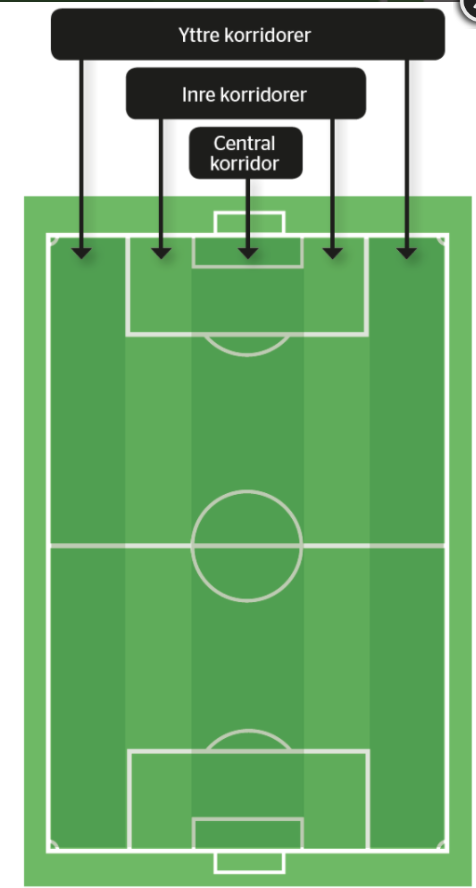 Korridorer
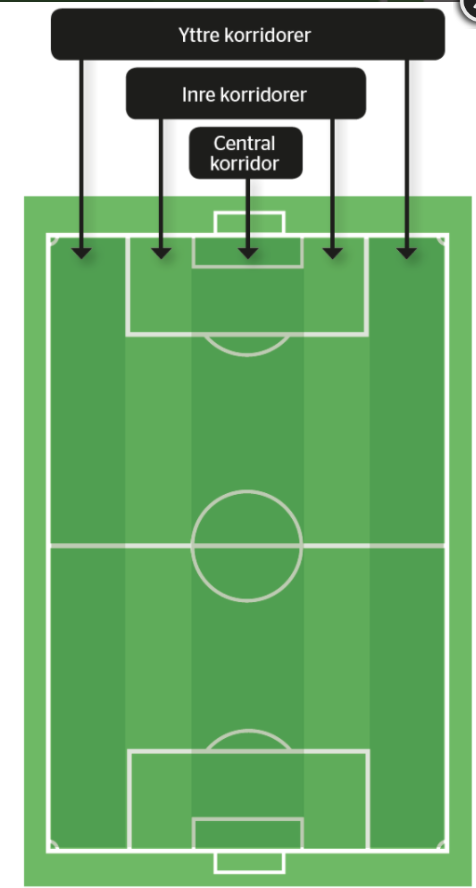 Utgångspositioner Anfallsspel (4-3-1) eller (2-5-1)
1
2
3
4
5
6
7
8
9
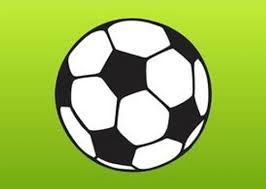 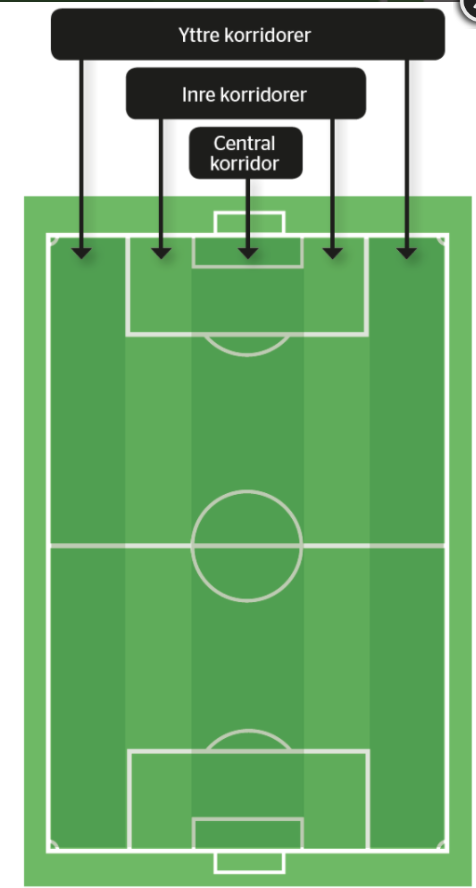 Utgångspositioner Försvarsspel (4+3+1)
1
2
3
4
5
6
7
8
9
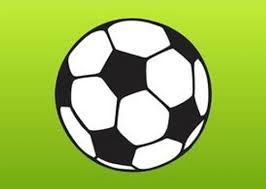 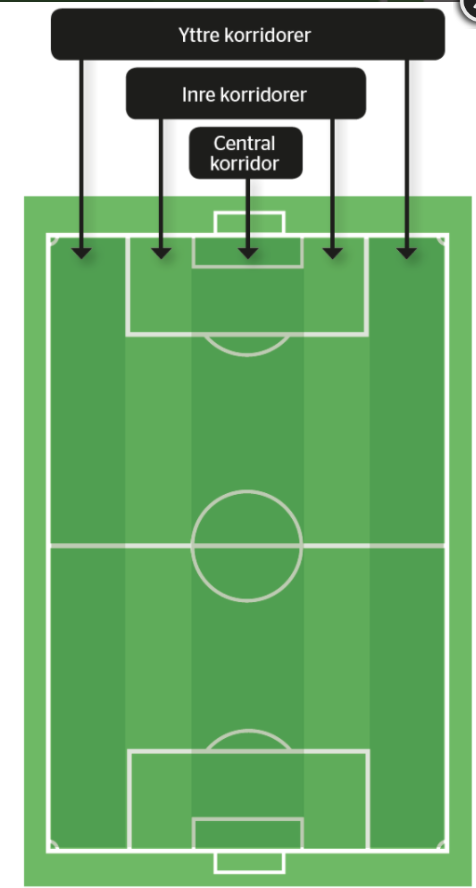 Överflyttning Försvarsspel (4+3+1)
1
2
3
4
5
6
7
8
9
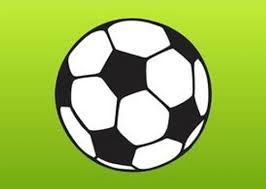 1
Målvakt
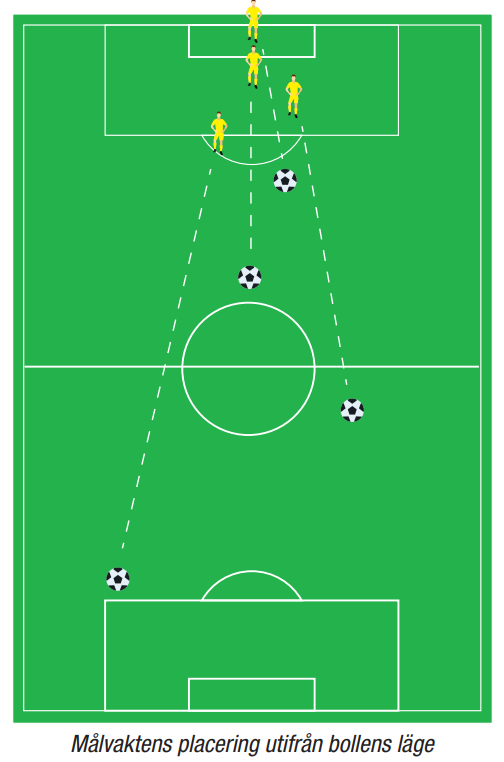 Anfall 
Sätta igång spelet med kvalite
Styra backlinjen 
Spela långt ut 

Försvar
Styra backlinjen
2
3
Mittback
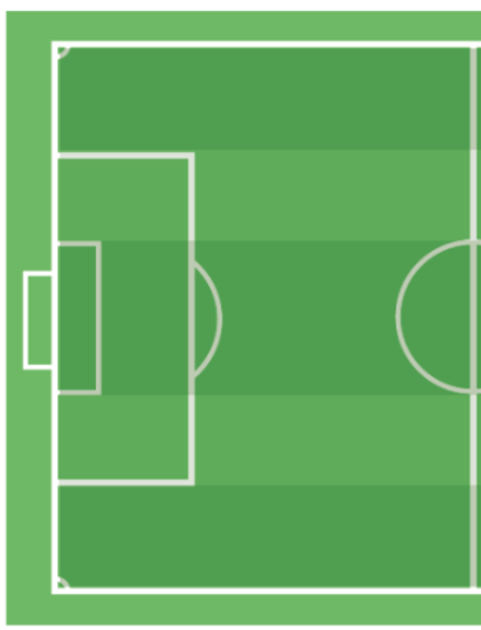 Anfall 
Gå isär 
Kommunikation med målvakt
Styr uppspel 

Försvar
Offsidelinje 
En tar närkamp 
En faller hemmåt 
Kommunikation
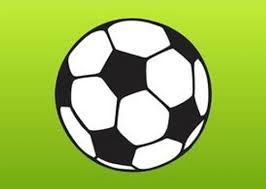 3
2
4
5
”Wingback”
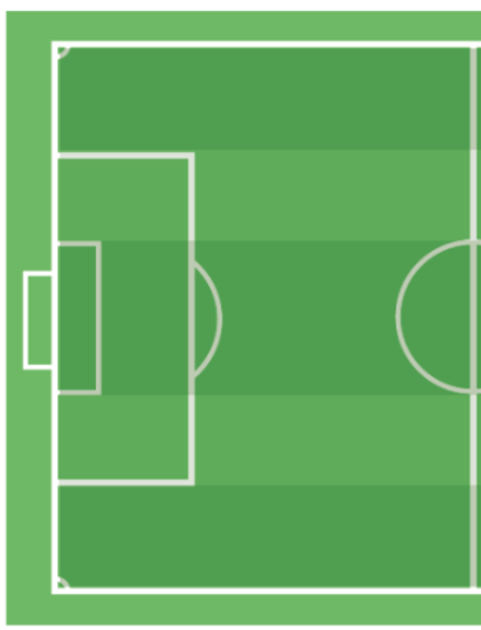 Anfall 
Ytterkorridor 
Bidra i anfall som yttermittfältare 
Spelbarhet vid uppspel 

Försvar
Centrering 
Överflyttning
3
2
6
Innermittfältare
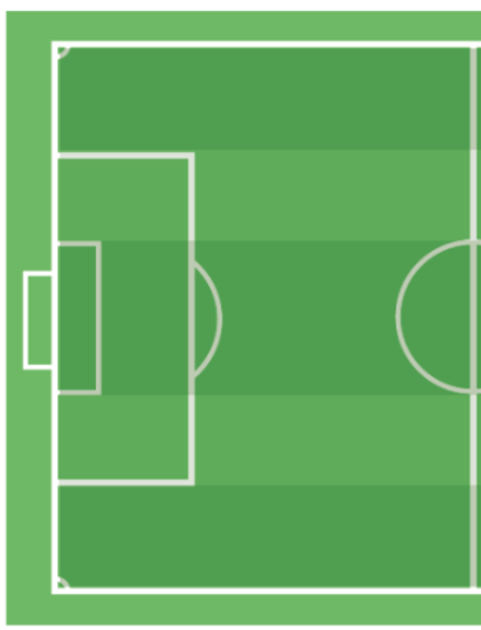 Anfall 
Balans spelare 
Spelvändningar 
Spelbarhet vid uppspel 

Försvar
Balans spelare
Överflyttning
6
7
8
”Ytter”
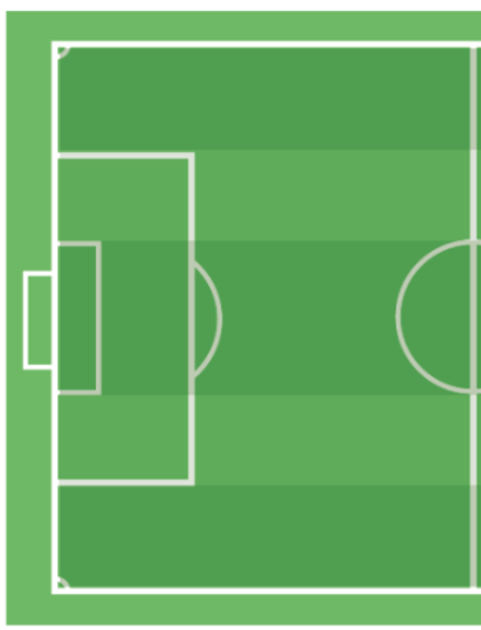 Anfall 
Löpningar med och utan boll
Attack mot mål 
Spelbarhet

Försvar
Centrering 
Överflyttning
7
8
9
Forward
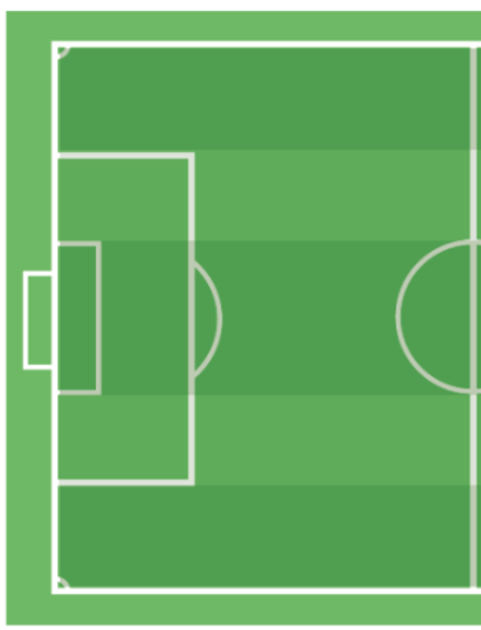 Anfall 
Löpningar med och utan boll
Attack mot mål 
Spelbarhet (target, felvänd)

Försvar
Styr försvarsspel
Startar presspel
9
Viktiga begrepp…
Centrering: Laget täcker de centrala spelytorna och släpper avsiktligt kanterna. 
Överflyttning: Laget flyttar över mot bollhållaren och släpper ytorna längst från bollhållaren 
Uppflyttning: När motståndarna spelar bollen bakåt flyttar vi upp och minskar ytor 
Press: Stressa bollhållaren, förhindra passning framåt, styra spelet i önskad riktning 
Understöd: Hjälpa spelaren som pressar bollhållaren, redo att ingripa om han bli överspelad 
Spelbarhet: Placera mig så det finns fri spelyta mellan mig och bollhållaren (ej i passningsskugga)
Spelavstånd: Avståndet mellan bollhållaren och medspelarna. Bra med varierat avstånd.
Spelbredd: Använda planens bredd för att dra isär motståndarnas försvar och skapa ytor centralt.
Speldjup: Skapa förutsättningar att spela bollen både framåt och bakåt. Omställning: När bollen går över från ena till det andra laget intas nya positioner i försvar eller anfall. 
Djupledspassning: Spela bollen på en tom yta t.ex. ett instick mellan motståndarnas inner och ytterback.
Rättvänd: Kroppen vänd i anfallsrikting 
Felvänd: Kroppen vänd mot vårt eget mål 
Negativ förstärkning: Gnälla på medspelare som gjort ett misstag och självklart redan vet om det. Leder inte till något annat än dålig stämning i laget och att vi får spelare som spelar safe för att inte riskera fler misstag. Fokusera på det egna spelet, snacka positivt och lyft varandra!